DELETE FROM FINAL VERSION
HOW TO USE THIS TEMPLATE
Beginning on Page 4, we have created a sample deck that can form the foundation of a community investment prospectus
The template is designed for a county-level prospectus, but can be easily adapted to represent a city, town, region or community
The yellow stickies in the top right corner provide instructions from each page – remove these from the final version
While many of the pages are primarily data presentations, it is important to think strategically about how you want to portray your community and what type of story will attract the most beneficial types of investment
[COMMUNITY] Prospectus
0
DELETE FROM FINAL VERSION
THE COMMUNITY INVESTMENT PROSPECTUS: PURPOSE
1
2
3
Help a county market its  Opportunity Zones  to local, regional and  national investors
Help a county organize  its assets to have  maximum economic  and social impact
Help a county organize  stakeholders around  unified vision of  inclusive growth
[COMMUNITY] Prospectus
1
DELETE FROM FINAL VERSION
No changes
THE COMMUNITY INVESTMENT PROSPECTUS: CONTENT
GROWTH
Quantitative and qualitative dive into a county to discover its core growth assets and opportunities
CAPITAL DEMAND
A format for identifying investable projects and propositions
INCLUSION
Focus on human capital, job connections, and wealth creation
PLACE MAKING
Commentary on the essential must dos to re-knit spatial and social fabric
INSTITUTIONAL CAPACITY
Recommendations on institution building options to expedite growth and inclusion
[COMMUNITY] Prospectus
2
DELETE FROM FINAL VERSION
USEFUL DATA SOURCES
www.data.census.gov
www.factfinder.census.gov
www.bea.gov
www.choosecolorado.com/oz
[COMMUNITY] Prospectus
3
To Do:
Replace background image with image of community
CTRL-F and replace “[COMMUNITY]”  with community name
[COMMUNITY]INVESTMENT PROSPECTUS
4
To Do:
Update table of contents and page numbers
Contents
[COMMUNITY] Prospectus
5
To Do:
Update location on map
Write 4-5 sentence summary “marketing” the community
[COMMUNITY] SUMMARY
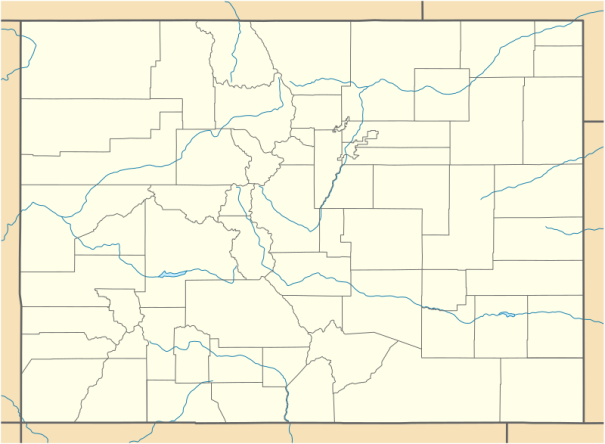 Sample text: Situated halfway between Denver and Salt Lake City, Colorado’s Grand Valley provides easy access to a plethora of natural resources and stunning outdoor amenities. A low cost of living, connected community and homegrown talent pool are only some of the reasons businesses come here and thrive. We combine big-city opportunities with small-town character and incomparable access to the great outdoors.
[COMMUNITY] Prospectus
6
To Do:
Update map
Update table
Update legend

Map Source:
Go to choosecolorado.com/oz and scroll to the map
Zoom in on your area and take a screenshot
Table Source:
Go to: https://www.census.gov/acs/www/data/data-tables-and-tools/data-profiles/2016/
Select state and county
Click “Get Data Profile”
Click “Demographic Characteristics”
Click “Add/remove Geographies”
Select Geographic Type “Census Tract – 140”
Select state and county and then relevant Census tracts
Click “Show Table”
Download file and add up the relevant Population Estimate for 2016
Select 2010 (Grey box on left side), and add up the Population Estimate for 2010
Calculate % change

Adapt map and table as applicable to what you are hoping to showcase
GEOGRAPHY OF OPPORTUNITY ZONES
[COMMUNITY]  County 
[COMMUNITY]
[COMMUNITY] Opportunity Zones
[COMMUNITY] Prospectus
7
To Do:
Update graph


Graph Source: LINK (BEA)

Select “Local Area Personal Income and Employment”
Select “Personal Income, Population, Per Capita Personal Income”
Select and enter your region
Select Unit of Measure -> “Levels”
Select Statistic -> “Population”
Select years 2006-2016 (or relevant range)
Copy data into graph
POPULATION GROWTH
[COMMUNITY] Prospectus
8
To Do:
Update table

Table Source:
Go to: https://www.census.gov/acs/www/data/data-tables-and-tools/data-profiles/2016/
Select state and county
Click “Get Data Profile”
Click “Demographic Characteristics”
Click “Add/remove Geographies”
Select Geographic Type “Census Tract – 140”
Select state and county and then relevant Census tracts
Click “Show Table”
Download file and fill in the relevant data
SOCIAL AND ECONOMIC OVERVIEW
County, City, Opportunity Zones
[COMMUNITY] Prospectus
9
To Do:
Update table


Table Source: LINK (BEA)

Select “Local Area Personal Income and Employment”
Select “Total Full-Time and Part-Time Employment by Industry”
Select NAICS
Select and enter your region
Select years 2012 and 2016 
Copy Industry Categories and Data into Table and Calculate %share and difference in Share
Highlight most relevant rows
COUNTY EMPLOYMENT PROFILE
[COMMUNITY] Prospectus
10
To Do:
Update table

Table Source: Your local Chamber of Commerce may have this information
LARGEST NON-GOVERNMENT EMPLOYERS
[COMMUNITY] Prospectus
11
To Do:
Update map
-Take screenshot from geography page and relocate red bubbles as needed
Update legend
LOCATION OF LARGEST NON-GOVERNMENT EMPLOYERS
University of Notre Dame
Beacon Health System
Saint Joseph Health System
Indiana University South Bend
AM General
Honeywell
Press Ganey
Liberty Mutual Insurance
2
3
1
4
5
6
7
8
[COMMUNITY] Prospectus
12
To Do:
Update graph


Graph Source: LINK (BEA)

Select “Local Area Personal Income and Employment”
Select “Personal Income and Employment by Major Component”
Select and enter your region
Select Unit of Measure -> “Levels”
Select Statistic -> “Total Employment”
Select years 2006-2016 (or relevant range)
Copy data into graph
EMPLOYMENT GROWTH
[COMMUNITY] Prospectus
13
To Do:
Update graph if relevant to your community, or remove page

Source: Pitchbook (paid)

Other options include highlighting small businesses in the community
VC-BACKED COMPANIES IN THE PAST 10 YEARS
Capital Invested
Deal Count
$12.0M
8
$11.2M
7
7
$10.0M
6
$7.8M
$8.0M
5
$6.5M
$6.0M
4
3
3
3
3
3
$4.0M
2
2
$2.0M
1
1
1
$1.2M
1
$0.82M
$0.7M
$0.5M
$0.27M
$0.00M
0
2008
2009
2010
2011
2012
2013
2014
2015
2016
2017
[COMMUNITY] Prospectus
14
To Do:
Update graph if relevant to your community, or remove page

Source: Pitchbook (paid)

Other options include highlighting small businesses in the community
VC-BACKED CAPITAL INVESTED BY PRIMARY INDUSTRY SECTOR
Healthcare
Information Technology
B2C
$15.0M
$12.0M
$9.0M
$6.0M
$3.0M
Source: Pitchbook
$0.00M
2008
2009
2010
2011
2012
2013
2014
2015
2016
2017
[COMMUNITY] Prospectus
15
To Do:
Update content to reflect summary of strength of community
STRENGTHS OF [COMMUNITY]
Highlights here could include:
Anchor institutions (e.g., hospitals, universities/colleges)
Areas of growth (e.g., growing industries, revitalized neighborhoods)
Creditworthiness of city
Natural resources
Quality of life advantages (e.g., access to nature, walkability, social hubs)
City/county growth strategy
Regional/national networks of which the community is part
[COMMUNITY] Prospectus
16
To Do:
Update content to reflect summary of challenges faced by the community. Use these to emphasize areas where investment could help the community overcome challenges and succeed
CHALLENGES OF [COMMUNITY]
Highlights here could include:
Lack of growth (e.g., population, employment)
Diversity and inclusion struggles (e.g., inequality, income gaps, education gaps)
Struggling areas of the city
Investment needs (philanthropic, business, local)
Support structures needed (e.g., community development, economic development orgs)
[COMMUNITY] Prospectus
17
To Do:
Identify community strategy and add additional pages showing how investors could contribute to growth
ECONOMIC DEVELOPMENT STRATEGY (1/2)
Depending on the goals of a community and the types of investment they are looking for, they should add backup pages of relevant details here. The following are some examples, but communities should develop their own story based on what is most applicable:
Building an entrepreneurial ecosystem
Emphasize network of startups, innovation and investment
Highlight anchor institutions, particularly colleges and universities that can provide talent and research and development options
Include details on current investment (philanthropy, business investment, real estate development
Attracting human capital
Show evidence of growth and interest in community (i.e., population/employment growth)
Highlight anchor institutions, particularly colleges and universities that can provide a talent base
Emphasize quality of life metrics (walkability, social areas, recreational opportunities)
[COMMUNITY] Prospectus
18
To Do:
Identify community strategy and add additional pages showing how investors could contribute to growth
ECONOMIC DEVELOPMENT STRATEGY (2/2)
Capitalizing on natural resources
Add maps highlighting natural resources or outdoor recreation areas
Demonstrate growth in resource industry (new businesses, employment etc)
Show evidence of tourists/visitor interest
Revitalizing downtown
Outline existing plan and investments
Show evidence of growth and interest in downtown area (i.e., population/employment growth)
[COMMUNITY] Prospectus
19
To Do:
Identify projects that would benefit the community and create pages
SPECIFIC PROJECTS
Create pages marketing specific investments including
Type of project
Size of project
Location
Additional incentives available
Key contacts
Photos/renderings
Where to learn more
[COMMUNITY] Prospectus
20